Chapter 5
Nomenclature
Binary Compounds
Composed of two elements
Binary Ionic Compounds
Metal—nonmetal
Binary Covalent Compounds
Nonmetal—nonmetal
Copyright © Cengage Learning. All rights reserved
2
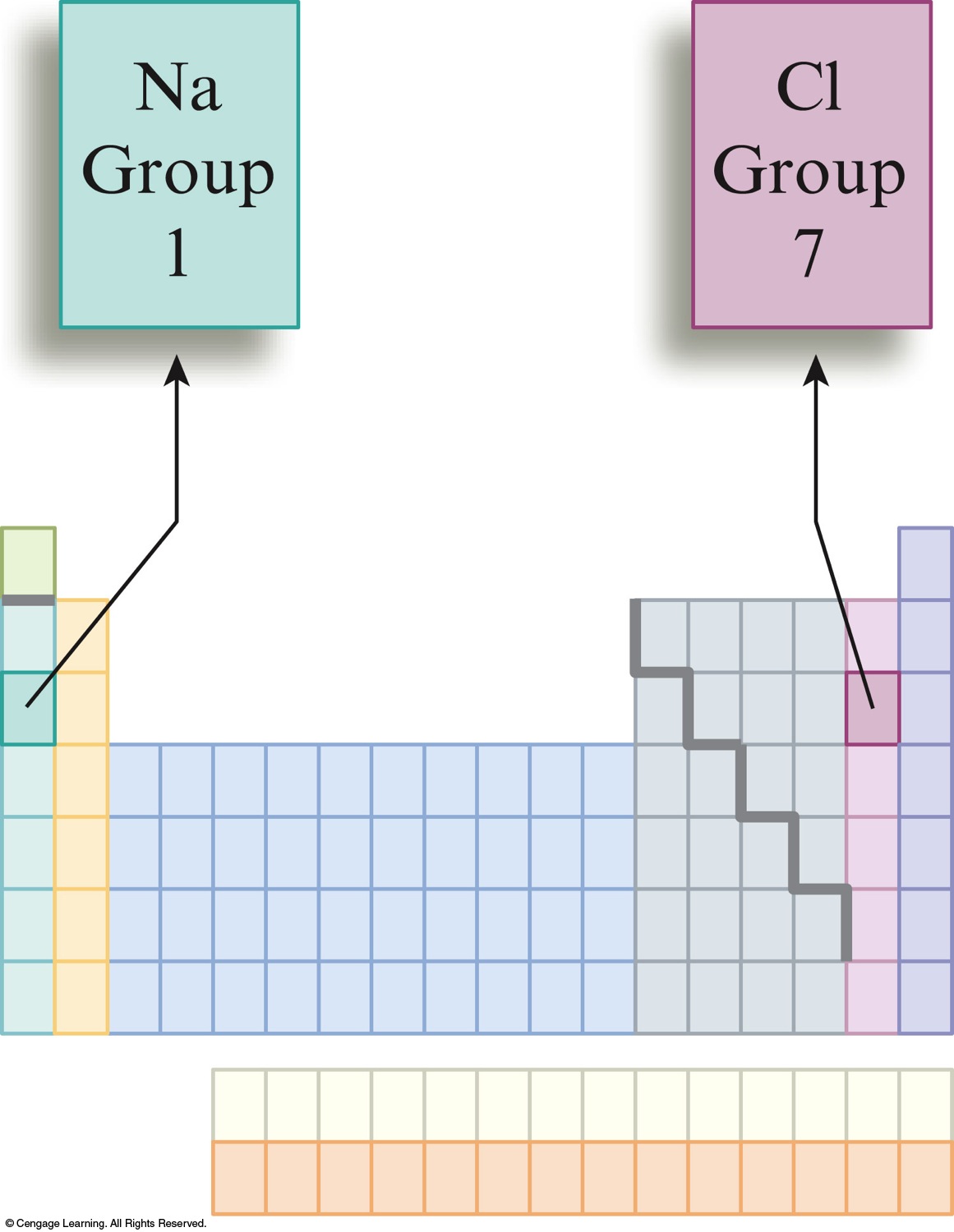 Binary ionic compounds contain positive cations and negative anions. 
Type I compounds 
Metal present forms only one cation.  
Type II compounds 
Metal present can form 2 or more cations with different charges.
Copyright © Cengage Learning. All rights reserved
3
Common Simple Cations and Anions
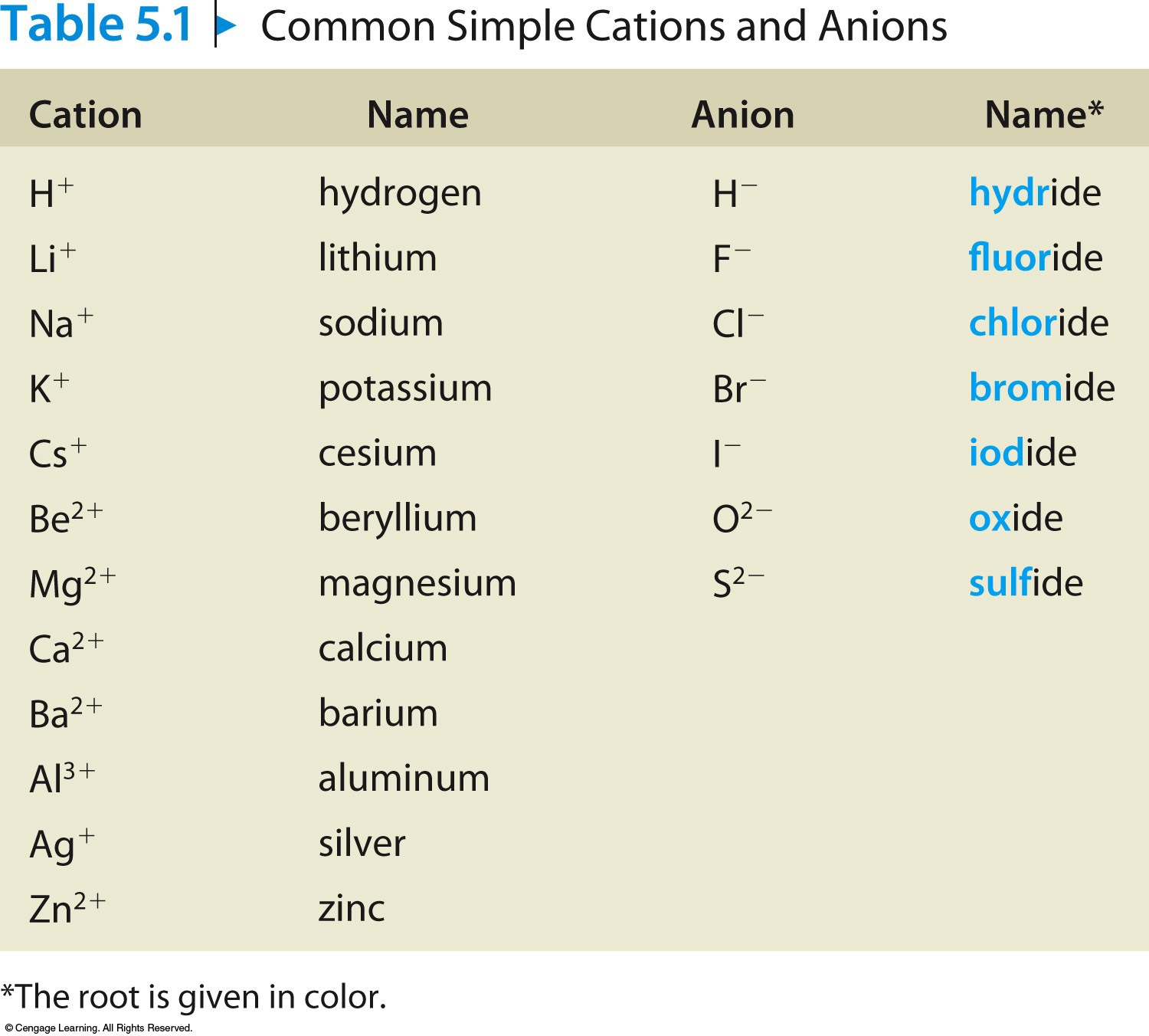 Copyright © Cengage Learning. All rights reserved
4
Rules for Naming Type I Ionic Compounds
1.	The cation is always named first and the anion second.
2.	A simple cation takes its name from the name of the element.
A simple anion is named by taking the first part of the element name (the root) and adding –ide.
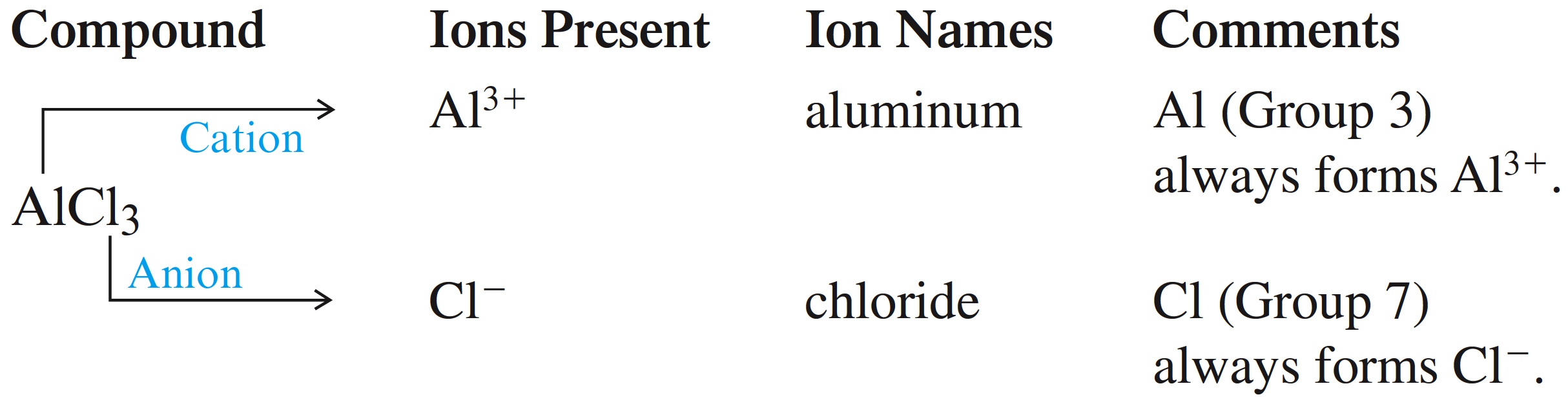 Copyright © Cengage Learning. All rights reserved
5
Binary Ionic Compounds (Type I)
Examples:
		KCl		Potassium chloride

		MgBr2	Magnesium bromide

		CaO		Calcium oxide
Copyright © Cengage Learning. All rights reserved
6
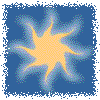 Exercise
What is the name of the compound SrBr2?   
	
a)	strontium bromine
b)	sulfur bromide
c)	strontium dibromide 
d)	strontium bromide
Copyright © Cengage Learning. All rights reserved
7
[Speaker Notes: Strontium bromide.  Sr is the symbol for strontium.  Br is the symbol for bromine, but take the first part of the element name (the root) and add –ide to get the name bromide.]
Binary Ionic Compounds (Type II)
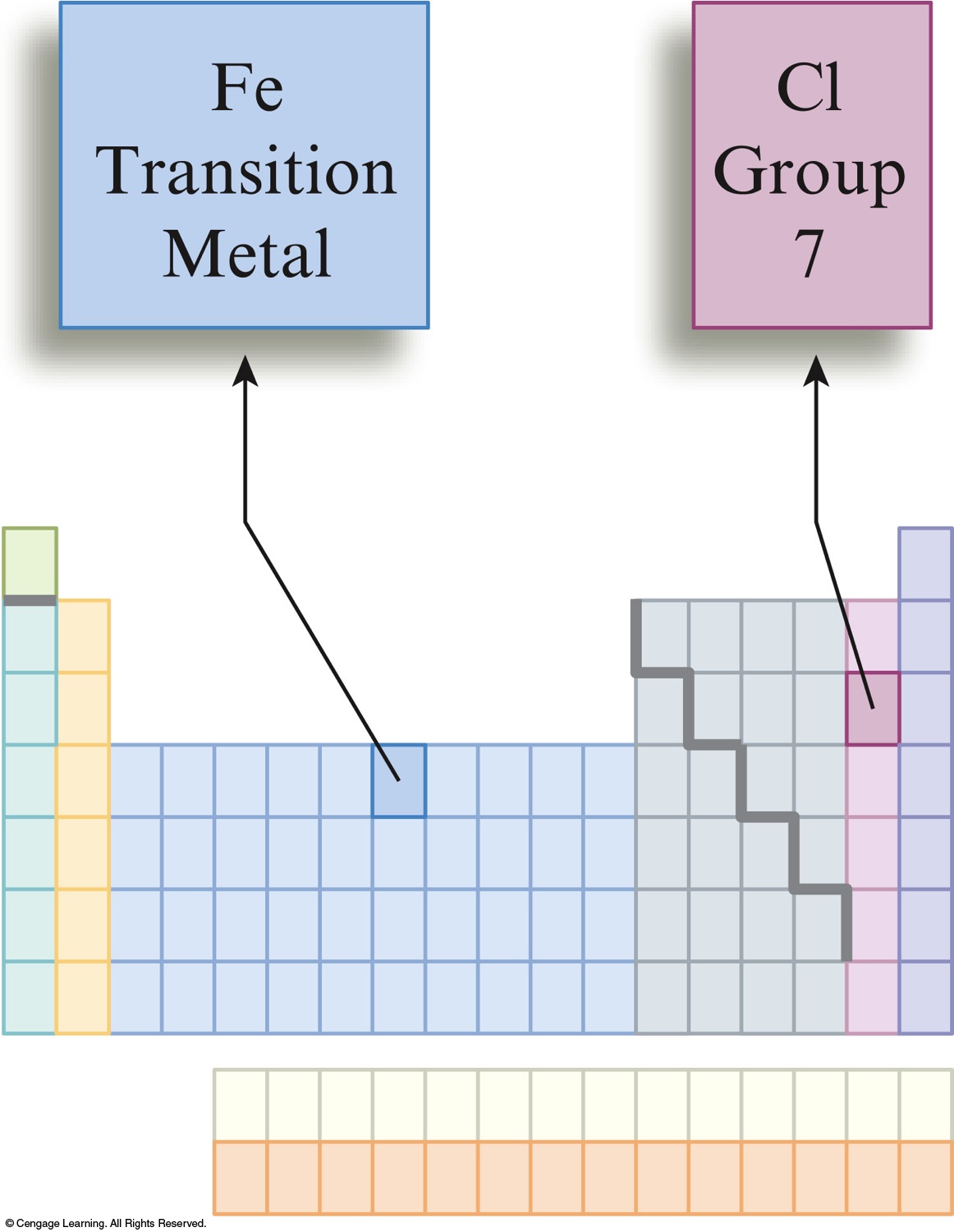 Metals in these compounds can form more than one type of positive charge.
Charge on the metal ion must be specified.
Roman numeral indicates the charge of the metal cation.
Transition metal cations usually require a Roman numeral.
Copyright © Cengage Learning. All rights reserved
8
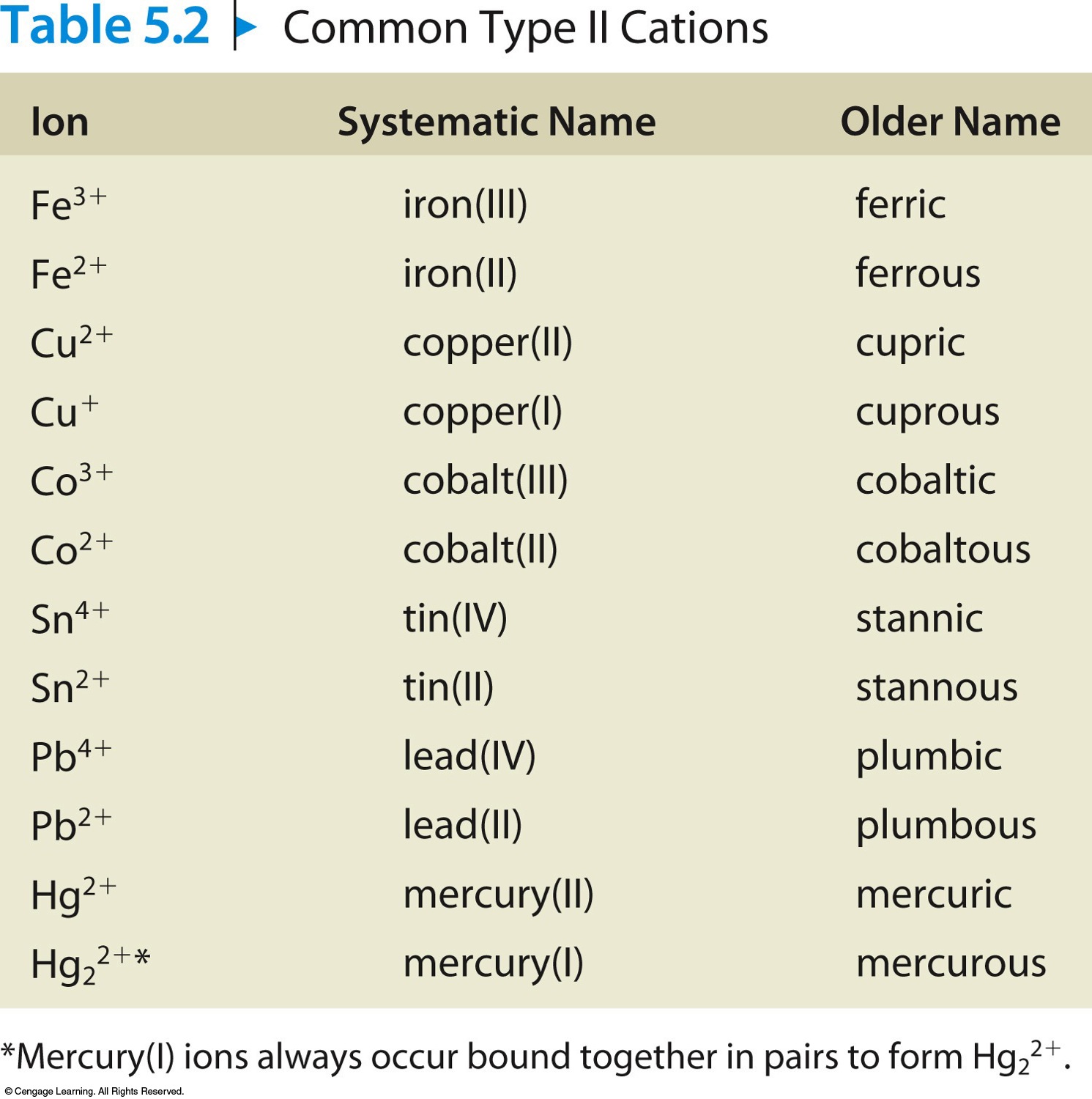 Common Type II Cations
Copyright © Cengage Learning. All rights reserved
9
Rules for Naming Type II Ionic Compounds
1.	The cation is always named first and the anion second.
2.	Because the cation can assume more than one charge, the charge is specified by a Roman numeral in parentheses.
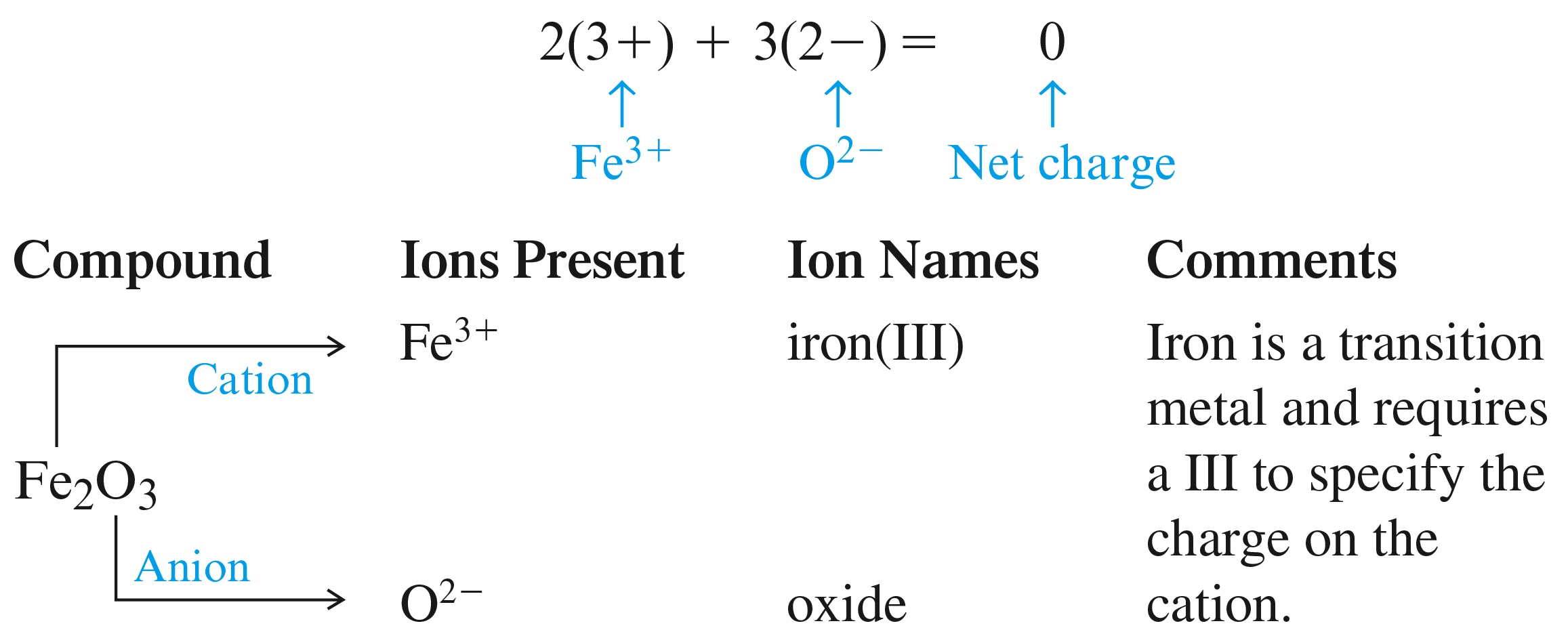 Copyright © Cengage Learning. All rights reserved
10
Binary Ionic Compounds (Type II)
Examples:
		CuBr		Copper(I) bromide

		FeS		Iron(II) sulfide

		PbO2		Lead(IV) oxide
Copyright © Cengage Learning. All rights reserved
11
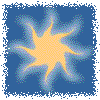 Exercise
What is the name of the compound CrO2?   
	
a)	chromium oxide
b)	chromium(II) oxide
c)	chromium(IV) oxide 
d)	chromium dioxide
Copyright © Cengage Learning. All rights reserved
12
[Speaker Notes: Chromium(IV) oxide.  Cr is the symbol for chromium.  O is the symbol for oxygen, but take the first part of the element name (the root) and add –ide to get the name oxide.  Since chromium can have more than one charge, a Roman numeral must be used to identify that charge.  There are two oxygen ions each with a 2– charge, giving an overall charge of –4.  Therefore, the charge on chromium must be +4.]
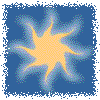 Exercise
What is the correct name of the compound that results from the most stable ion for sulfur and the metal ion that contains 24 electrons?   
	
a)	iron(III) sulfide 
b)	chromium(II) sulfide 
c)	nickel(III) sulfate 
d)	iron(II) sulfide
Copyright © Cengage Learning. All rights reserved
13
[Speaker Notes: Iron(II) sulfide.  For sulfur, take the first part of the element name (the root) and add –ide to get the name sulfide.  Iron with a +2 charge (as the Roman numeral indicates) contains 24 electrons (26p – 24e = +2 charge).]
Rules for Naming Type III Binary Compounds
Formed between two nonmetals.
1.	The first element in the formula is named first, and the full element name is used.
2.	The second element is named as though  it were an anion.
3.	Prefixes are used to denote the numbers of atoms present.
4.	The prefix mono- is never used for naming the first element.
Copyright © Cengage Learning. All rights reserved
14
Prefixes Used to Indicate Numbers in Chemical Names
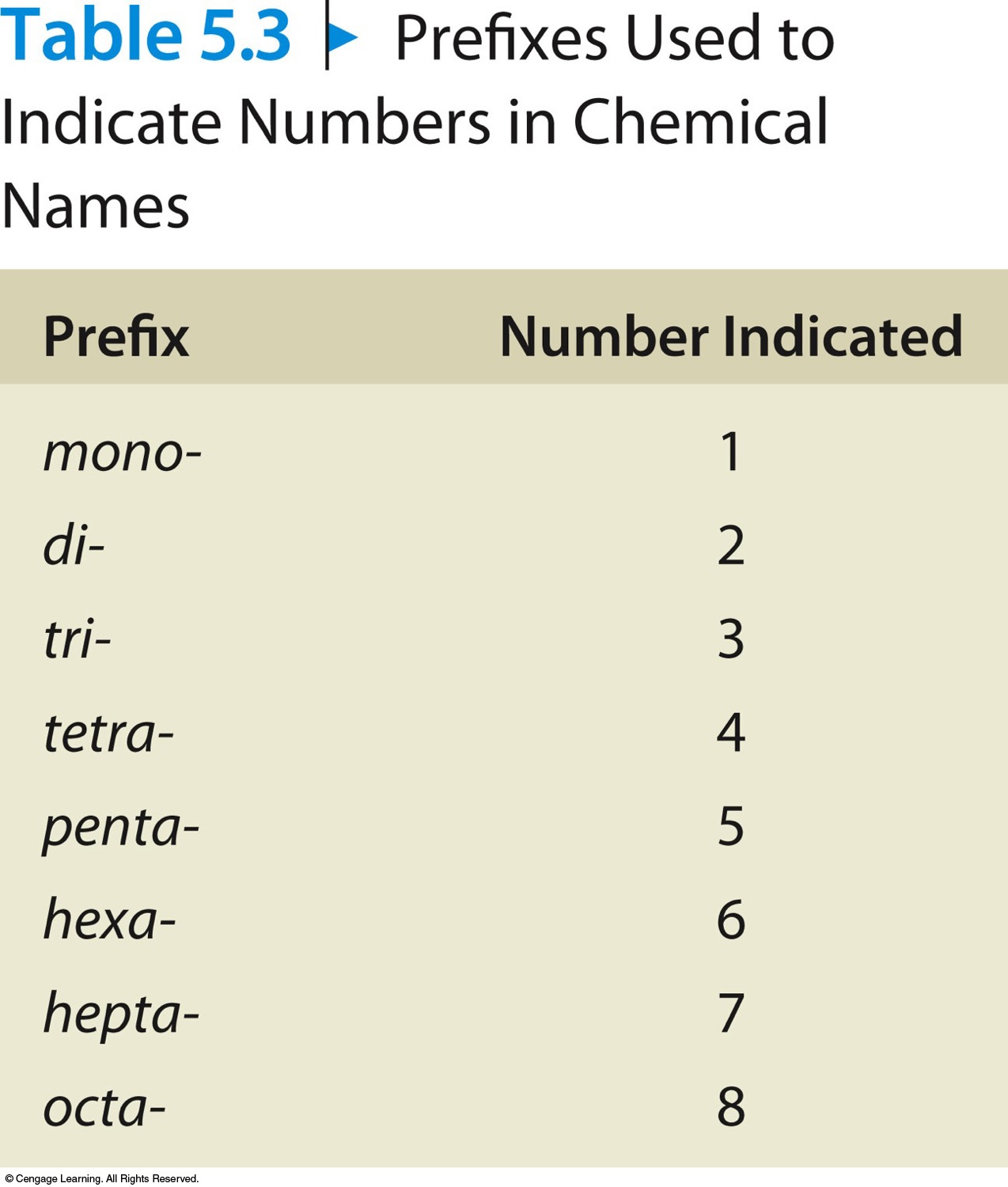 Copyright © Cengage Learning. All rights reserved
15
Binary Covalent Compounds (Type III)
Examples:
		CO2		Carbon dioxide

		SF6		Sulfur hexafluoride

		N2O4		Dinitrogen tetroxide
Copyright © Cengage Learning. All rights reserved
16
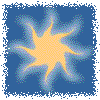 Exercise
What is the name of the compound SeO2?   
	
a)	selenium oxide
b)	selenium dioxide
c)	selenium(II) oxide 
d)	selenium(IV) dioxide
Copyright © Cengage Learning. All rights reserved
17
[Speaker Notes: Selenium dioxide.  Se is the symbol for selenium.  O is the symbol for oxygen, but take the first part of the element name (the root) and add –ide to get the name oxide.  Since they are both nonmetals, prefixes are used to identify the elements (except mono- is not used for the first element).  Two oxygen atoms require the use of the prefix di-, making the name dioxide.]
Flow Chart for Naming Binary Compounds
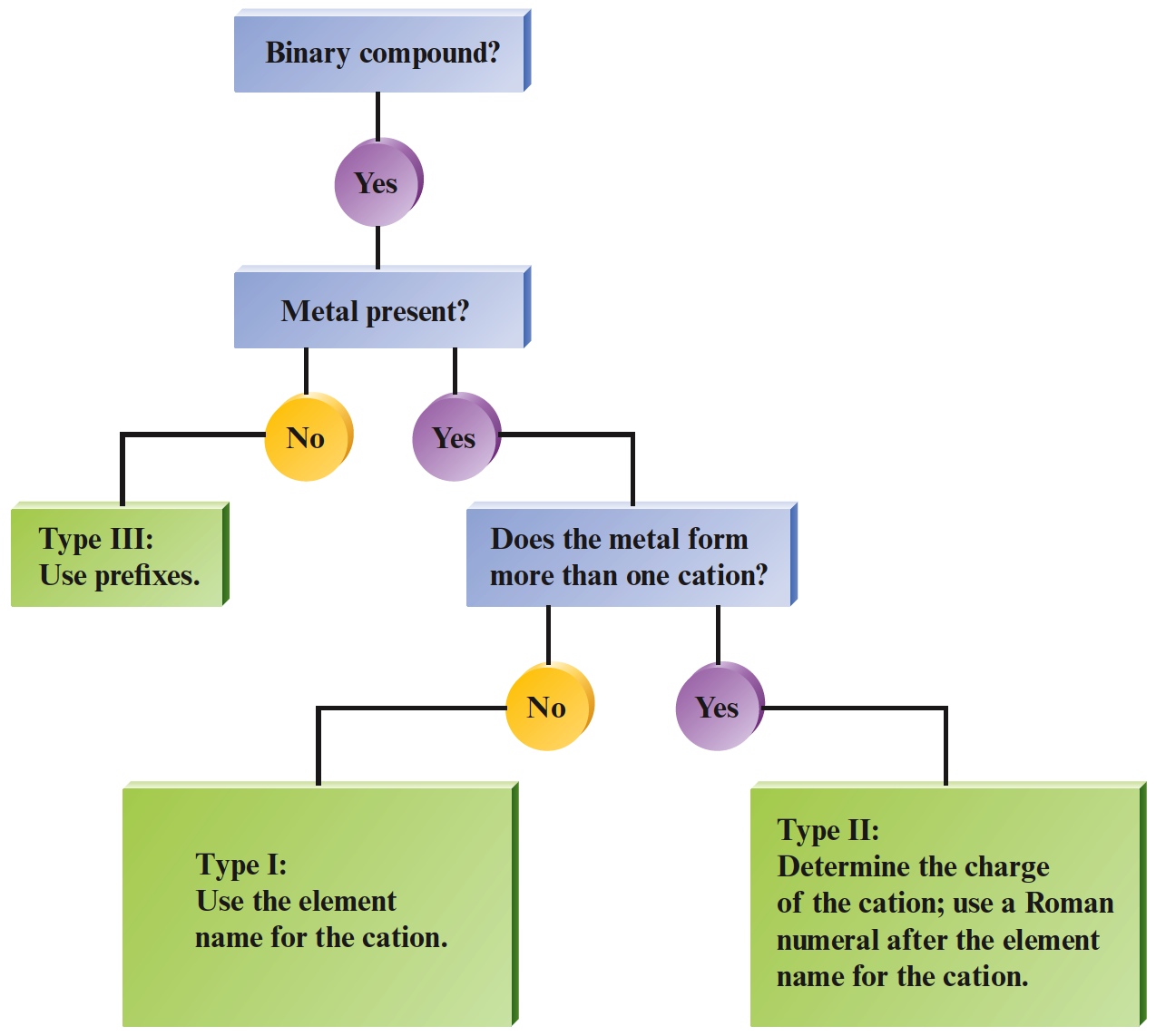 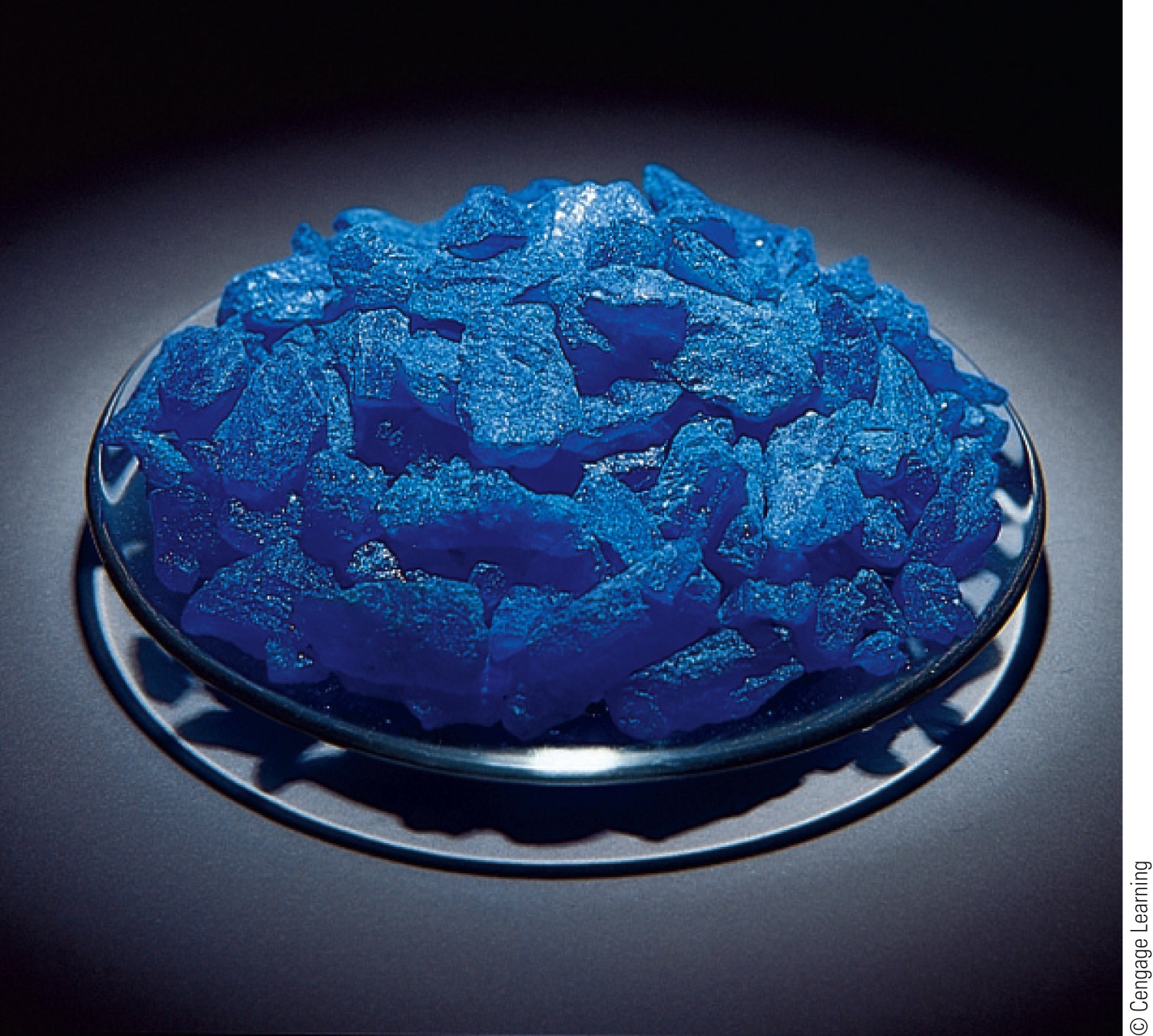 Copyright © Cengage Learning. All rights reserved
18
Polyatomic ions are charged entities composed of several atoms bound together. 
They have special names and must be memorized.
Copyright © Cengage Learning. All rights reserved
19
Names of Common Polyatomic Ions
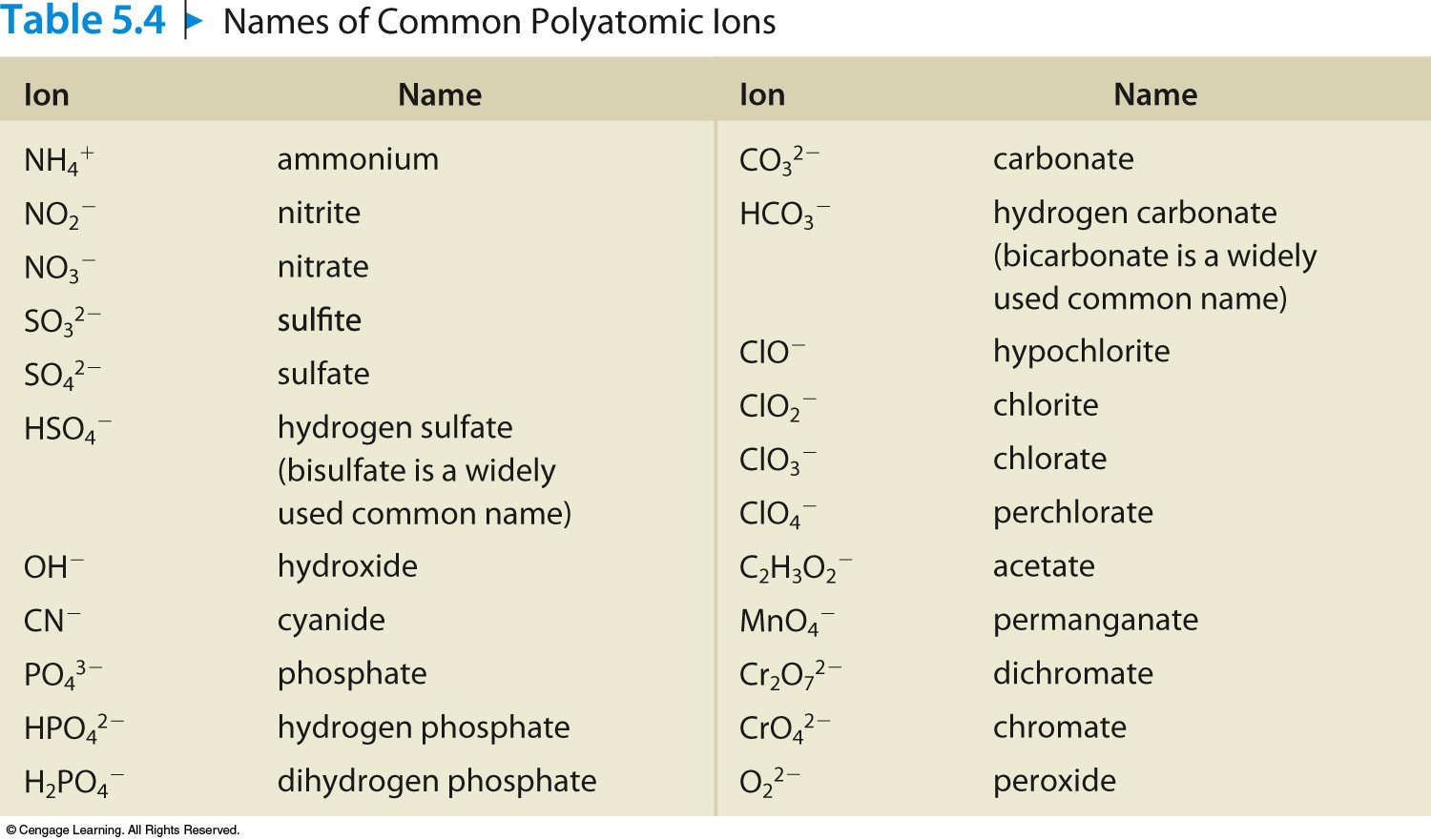 Copyright © Cengage Learning. All rights reserved
20
Naming ionic compounds containing polyatomic ions follows rules similar to those for binary compounds. 
Ammonium acetate
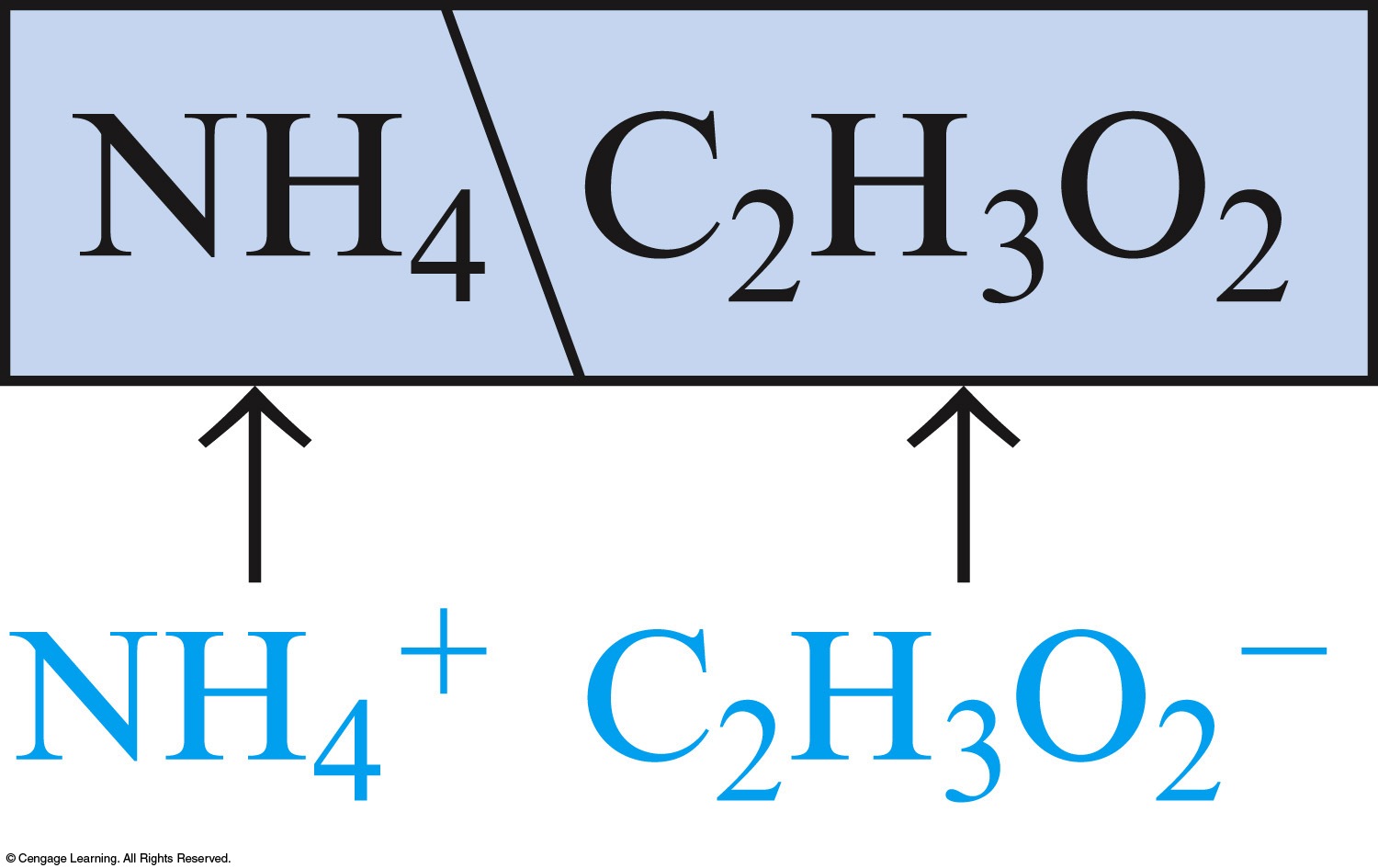 Copyright © Cengage Learning. All rights reserved
21
Examples
NaOH		Sodium hydroxide

		Mg(NO3)2		Magnesium nitrate

		(NH4)2SO4		Ammonium sulfate

		FePO4		Iron(III) phosphate
Copyright © Cengage Learning. All rights reserved
22
Overall Strategy for Naming Chemical Compounds
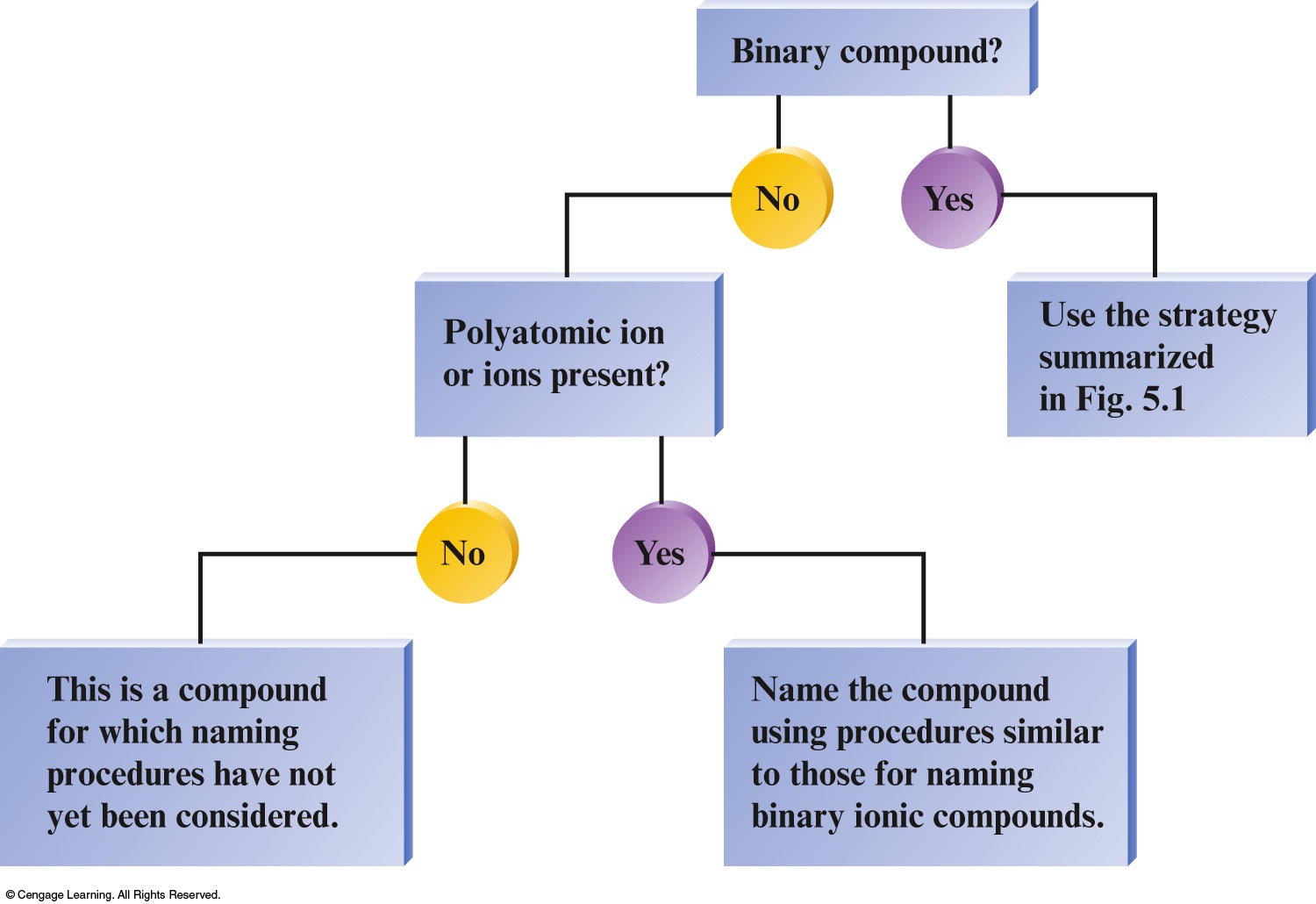 Copyright © Cengage Learning. All rights reserved
23
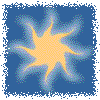 Exercise
What is the name of the compound KClO3?   
	
a)	potassium chlorite
b)	potassium chlorate
c)	potassium perchlorate 
d)	potassium carbonate
Copyright © Cengage Learning. All rights reserved
24
[Speaker Notes: ClO3– is the polyatomic ion chlorate.]
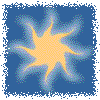 Exercise
Examine the following table of formulas and names.  Which of the compounds are named correctly?   
	



a)	I, II 
b)	I, III, IV 
c)	I, IV 
d)	I only
Copyright © Cengage Learning. All rights reserved
25
[Speaker Notes: Only Formula I is named correctly.  Formula II is chlorine dioxide.  Formula III is lead(IV) iodide.  Formula IV is copper(II) sulfate.]
Acids
Acids can be recognized by the hydrogen that appears first in the formula—HCl.
Molecule with one or more H+ ions attached to an anion.
Copyright © Cengage Learning. All rights reserved
26
Rules for Naming Acids
If the anion does not contain oxygen, the acid is named with the prefix hydro– and the suffix –ic attached to the root name for the element.
Examples:
		HCl		Hydrochloric acid
		HCN		Hydrocyanic acid
		H2S		Hydrosulfuric acid
Copyright © Cengage Learning. All rights reserved
27
Acids That Do Not Contain Oxygen
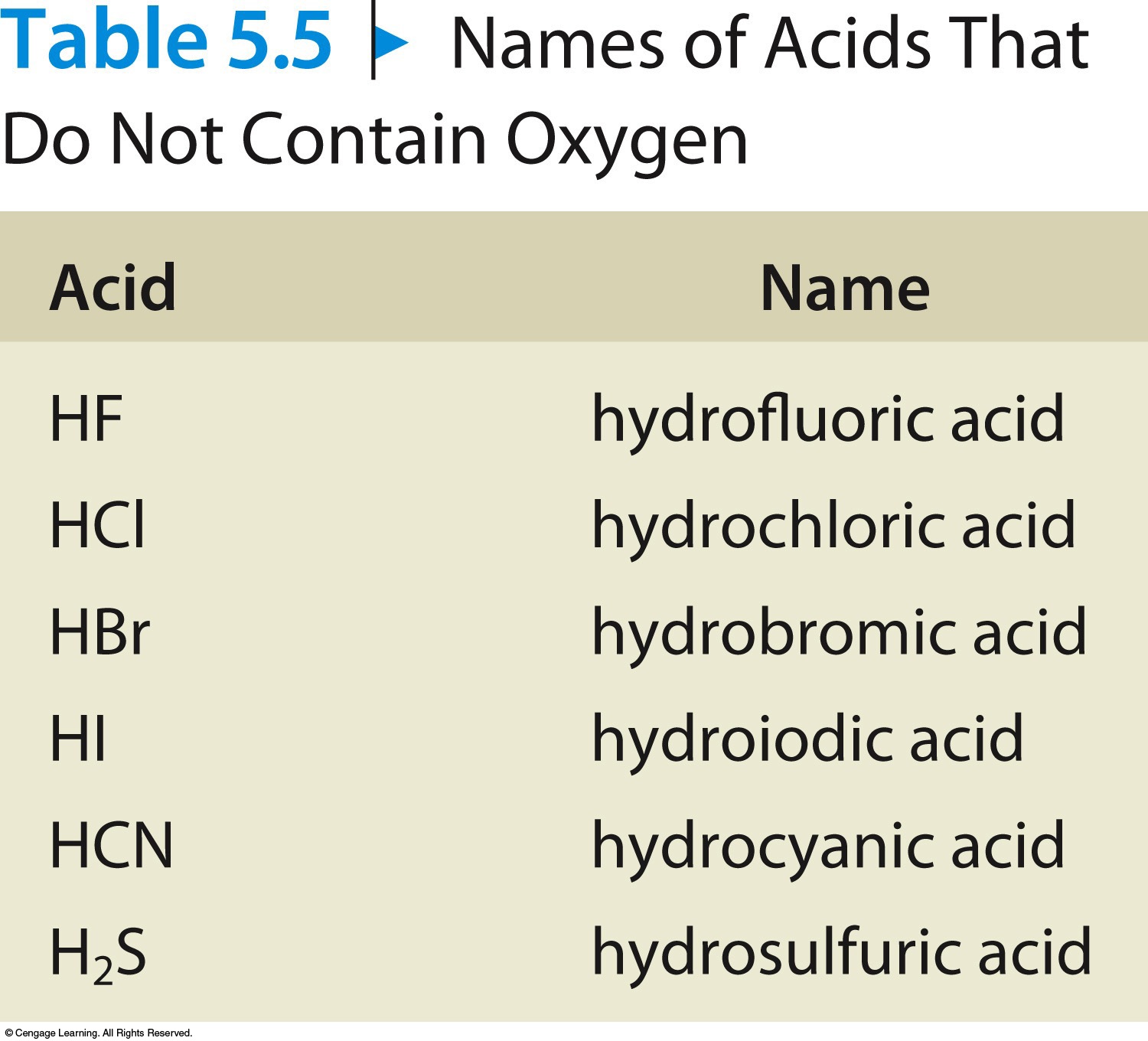 Copyright © Cengage Learning. All rights reserved
28
Rules for Naming Acids
If the anion contains oxygen:
The suffix –ic is added to the root name if the anion name ends in –ate.
Examples:
		HNO3	Nitric acid
		H2SO4	Sulfuric acid
		HC2H3O2	Acetic acid
Copyright © Cengage Learning. All rights reserved
29
Rules for Naming Acids
If the anion contains oxygen:
The suffix –ous is added to the root name if the anion name ends in –ite.
Examples:
		HNO2	Nitrous acid
		H2SO3	Sulfurous acid
		HClO2	Chlorous acid
Copyright © Cengage Learning. All rights reserved
30
Some Oxygen-Containing Acids
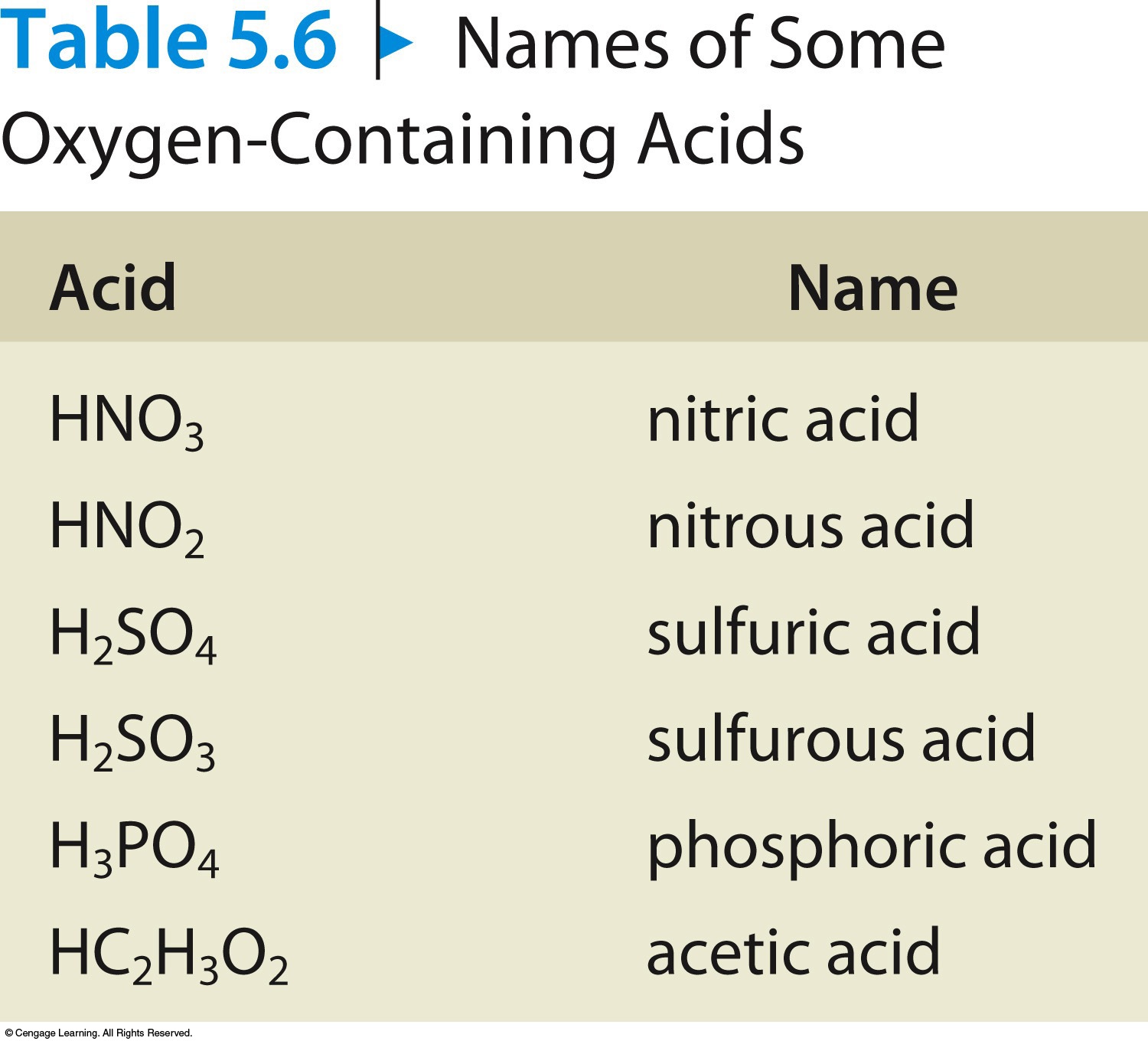 Copyright © Cengage Learning. All rights reserved
31
Flowchart for Naming Acids
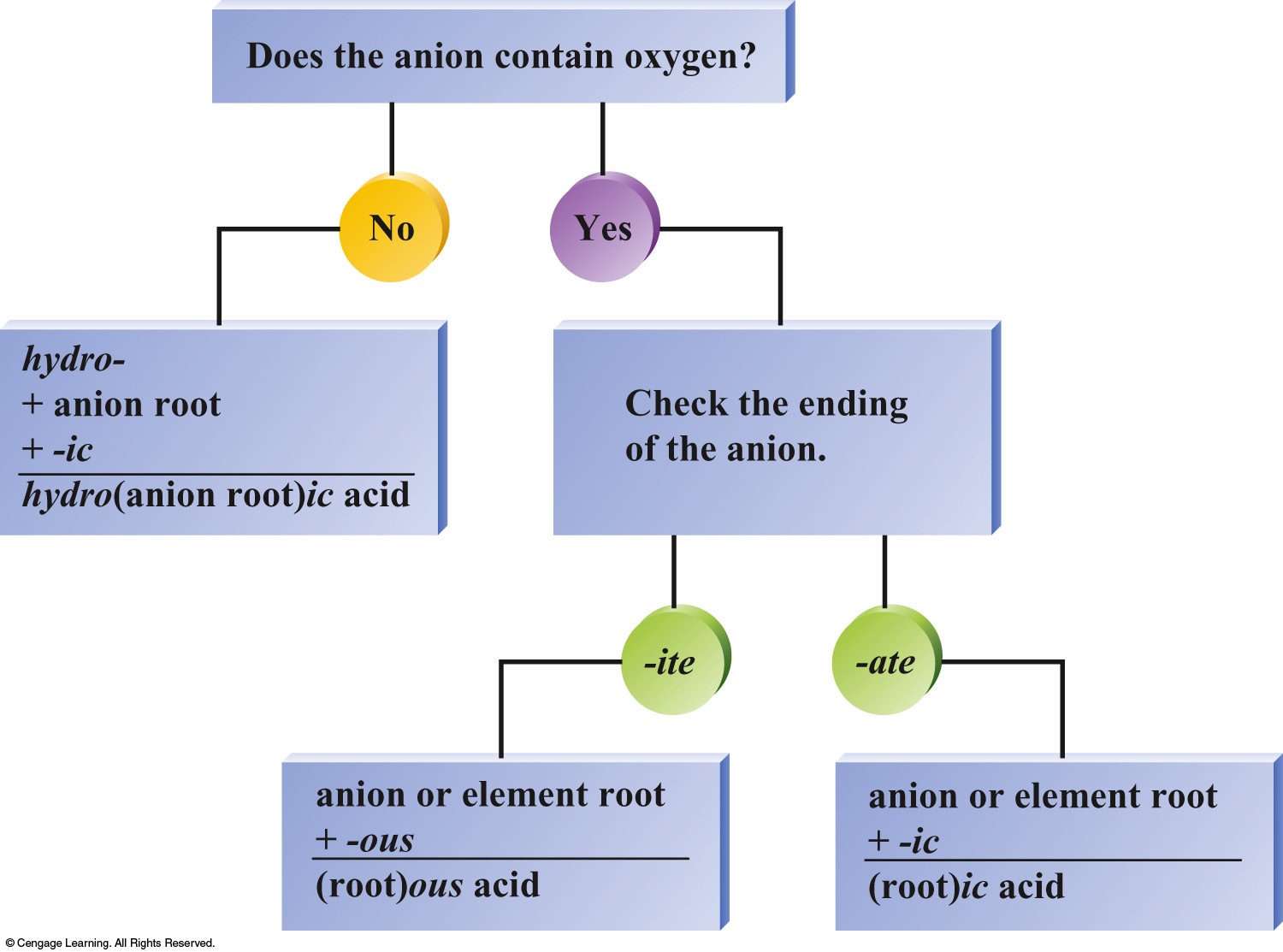 Copyright © Cengage Learning. All rights reserved
32
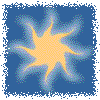 Exercise
Which of the following compounds is named incorrectly?

 KNO3		potassium nitrate  
 TiO2		titanium(II) oxide
 Sn(OH)4	tin(IV) hydroxide 
 PBr5		phosphorus pentabromide 
 H2SO3		sulfurous acid
Copyright © Cengage Learning. All rights reserved
33
[Speaker Notes: The correct answer is “b”.  The charge on oxygen is 2–.  Since there are two oxygen atoms, the overall charge is 4–.  Therefore, the charge on titanium must be 4+ (not 2+ as the Roman numeral indicates).]
Examples
Sodium hydroxide
NaOH
Potassium carbonate
K2CO3  
Sulfuric acid 
H2SO4 
Dinitrogen pentoxide 
N2O5 
Cobalt(III) nitrate 
Co(NO3)3
Copyright © Cengage Learning. All rights reserved
34
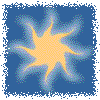 Exercise
A compound has the formula XCl3 where X could represent a metal or nonmetal. What could the name of this compound be?

	a)	phosphorus trichloride
	b)	carbon monochloride
	c)	tin(IV) chloride 
	d)	magnesium chloride
Copyright © Cengage Learning. All rights reserved
35
[Speaker Notes: Phosphorus trichloride.  Carbon monochloride has the formula CCl.  Tin(IV) chloride has the formula SnCl4.  Magnesium chloride has the formula MgCl2.  Phosphorus trichloride has the formula PCl3 and is therefore the correct answer.]